Lektion 46 : Wir planen unsere Klassenfahrt
Konjunktiv
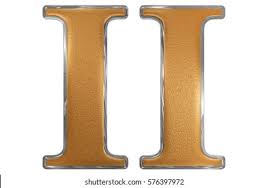 KB. S. 52 
AB. S. 51
https://youtu.be/c6MsAJELP_Y?list=PLF9mJC4RrjIiQMyvx7moaY9_kHXVg2c_8
https://youtu.be/Y9KJfcUYir8?list=PLF9mJC4RrjIiQMyvx7moaY9_kHXVg2c_8
Der Konjunktiv II aber mit dem Hilfsverb
   „würde“ + Infinitiv beschrieben.

Erika würde gerne eine Königstochter sein.
Ich würde gerne viel Geld haben.
Wir würden gerne nach Paris fliegen.
Infintiv
In der Position 2
Übung machen
Würdest du mir noch eine Tasse Tee geben?

Würdest du ein Brot bringen?

Würden Sie noch zwei Liter Milch kaufen?

Würdest du mit mir ins Kino Skala gehen?
Gib mir noch eine Tasse Tee!

Bring noch ein Brot!

Kaufen Sie noch zwei Liter Milch.

Geh mit mir noch ins Kino Skala!
Würden Konjugation
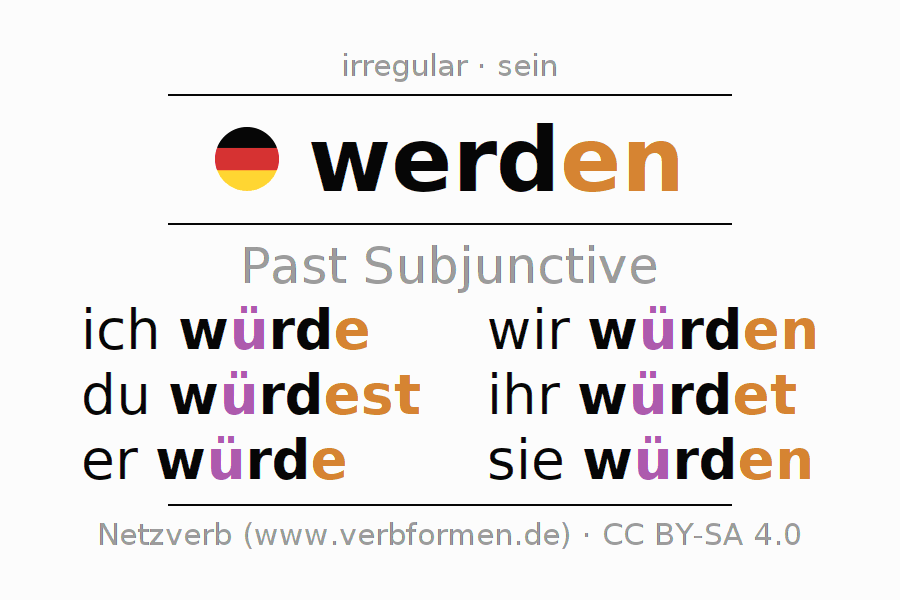 Die Regel
Das Verb kommt Nr. 2 und das stamm Verb kommt am Ende in Infinitiv.
Irreale Wünsche
Hätten
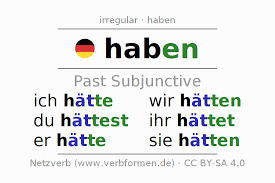 Das Modalverb” könnten”
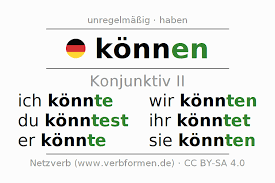 Sara könnte in die Stadt Einkaufen gehen.

Könntest du mir eine Geschichte erzählen?

Wann könntet ihr am See wandern?
In der Position 2
Infintiv
Die Regel
Das Verb kommt Nr. 2 und das stamm Verb kommt am Ende in Infinitiv.
Übung machen
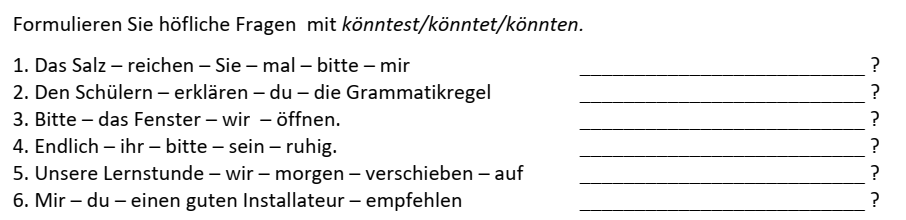 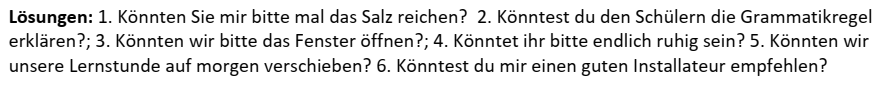 Online Übungen
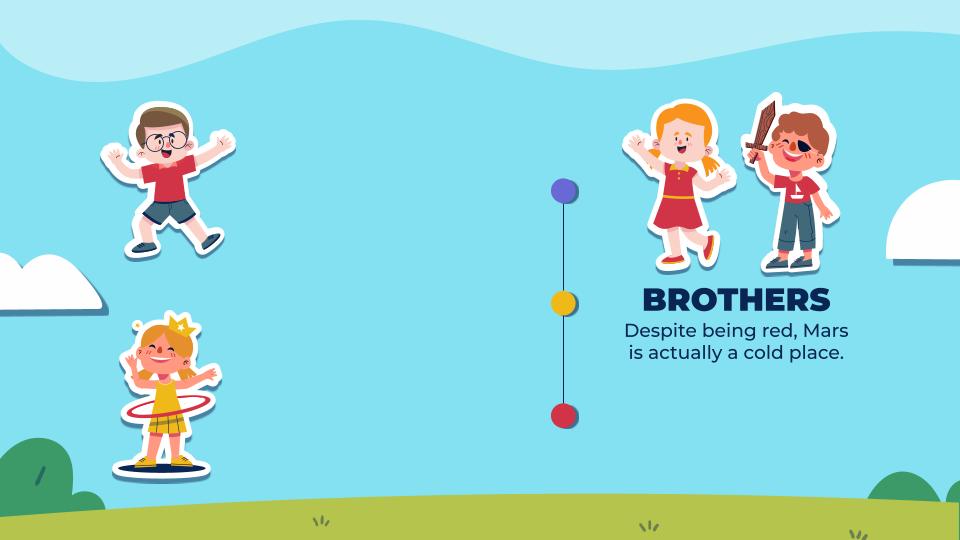 https://wordwall.net/resource/60488298/konjunktiv-ii-h%C3%A4tten-w%C3%BCrden
https://wordwall.net/de/resource/29475354/a2-kap-10-b-konjunktiv-2-w%C3%BCrde
https://wordwall.net/de/resource/57523410/w%C3%BCrde
https://wordwall.net/de/resource/62276072/h%C3%B6fliche-bitten-konjunktiv-ii-von-k%C3%B6nnen